আজকের পাঠ
শ্রেণি:৫ম  
বিষয়: প্রাথমিক বিজ্ঞান
অধ্যায়: নবম(আমাদের জীবনে প্রযুক্তি)
পাঠ শিরোনাম: বিজ্ঞান ও প্রযুক্তির
শিখনফল
বিজ্ঞান ও প্রযুক্তি কী তা ব্যাখ্যা করতে পারবে।
বিজ্ঞান ও প্রযুক্তির সম্পর্ক বলতে পারবে।
বিজ্ঞান ও প্রযুক্তির পার্থক্য বলতে পারবে।
পাঠ শিরোনাম
বিজ্ঞান ও প্রযুক্তির
দৈনন্দিন জীবনে প্রযুক্তি ব্যবহার
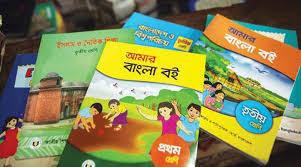 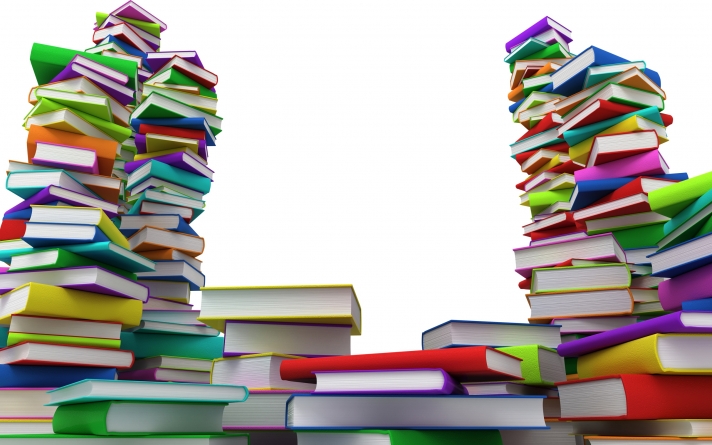 বই
দৈনন্দিন জীবনে প্রযুক্তির ব্যবহার
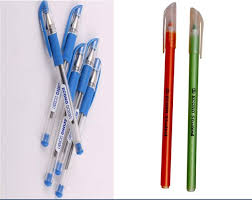 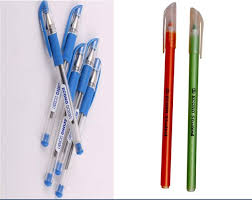 কলম
দৈনন্দিন জীবনে আমরা প্রযুক্তি ব্যবহার করে জীবনকে উন্নত করি ।
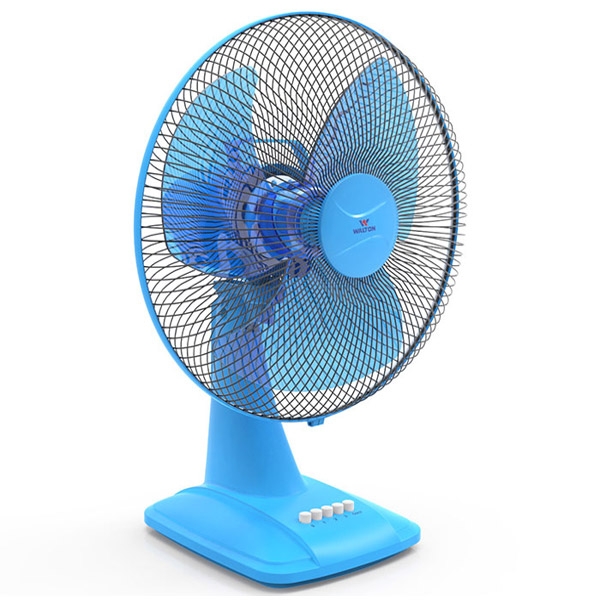 ফ্যান
বর্তমানে আমরা বিভিন্ন প্রযুক্তি ব্যবহার করি।বৈজ্ঞানিক জ্ঞান ব্যবহার করে প্রযুক্তির উদ্ভাবন।
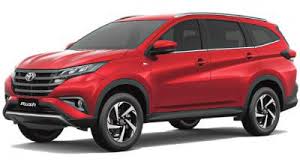 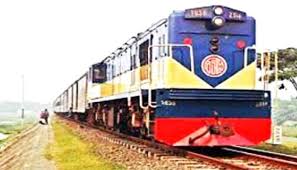 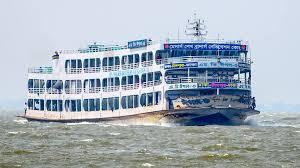 গাড়ি
তাপ, শক্তি
রেলগাড়ি,
লঞ্চ
তাপ, আলো, পদার্থের প্রসারণ
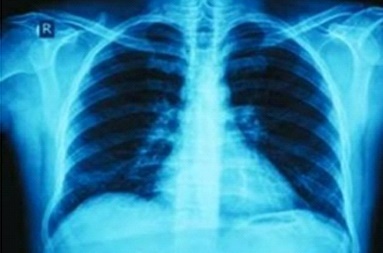 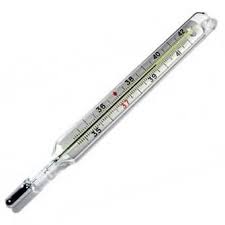 এক্স-রে
থার্মোমিটার,
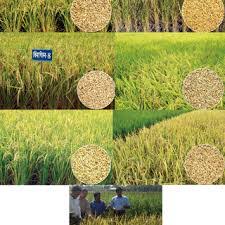 যান্ত্রিক শক্তি, জীবের বৃদ্ধি (উদ্ভিদ ও প্রাণী)
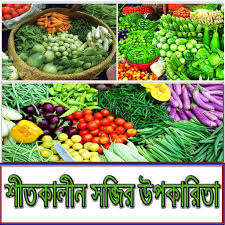 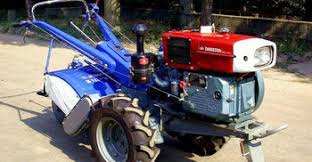 ট্রাক্টর ,
উন্নত সবজি ,
উন্নত বীজ
বৈদ্যুতিক বাতি ,
যান্ত্রিক শক্তি, আলো, তাপ, শব্দ
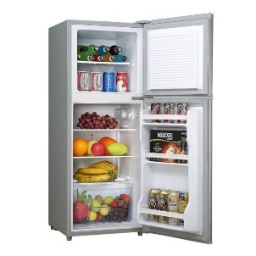 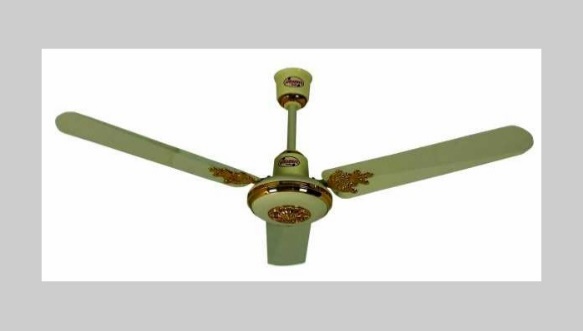 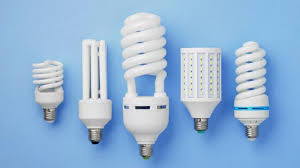 ফ্রিজ
ফ্যান ,
প্রযুক্তি উদ্ভাবনে বিজ্ঞানের ব্যবহার
চিকিৎসা
পরিবহন
কৃষি
তাপ শক্তি,যান্ত্রিক শক্তি
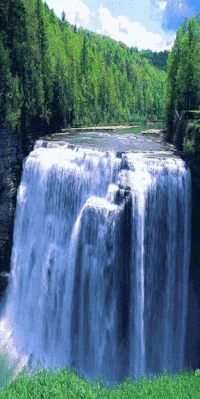 বিজ্ঞান
বিজ্ঞান হলো প্রকৃতি সম্পর্কিত জ্ঞান যা পর্যবেক্ষণ ও পরীক্ষা-নিরীক্ষার মাধ্যমে প্রাপ্ত তথ্যের ভিত্তিতে প্রাকৃতিক ঘটনাকে ব্যাখ্যা এবং বর্ণনা করে।
প্রাকৃতিক বিভিন্ন ঘটনার প্রশ্নের উত্তর অনুসন্ধানে বৈজ্ঞানিক পদ্ধতির ধাপগুলো  অনুসরণ ।
পর্যবেক্ষণ
 প্রশ্নকরন
 অনুমান 
 পরীক্ষণ
 সিদ্ধান্ত গ্রহণ
 বিনিময়
প্রযুক্তি
প্রযুক্তি হলো আমাদের জীবনের বাস্তব সমস্যা সমাধানের জন্য বিজ্ঞানের ব্যবহারিক প্রয়োগ।
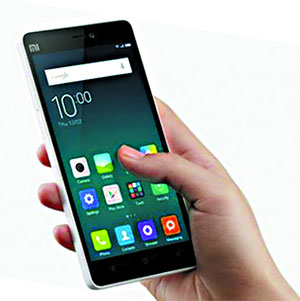 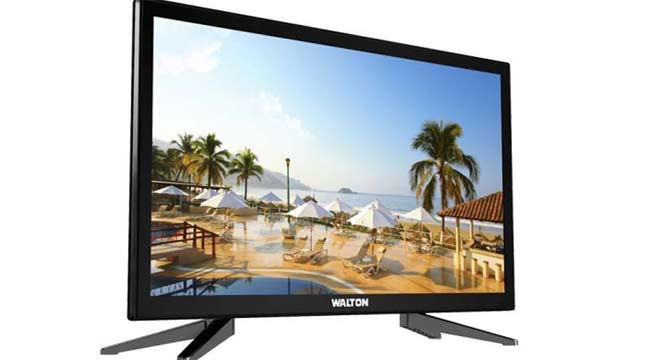 বিনোদন
যোগাযোগ স্থাপন
বিজ্ঞান ও প্রযুক্তির পার্থক্য
বিজ্ঞানীরা বিদ্যুৎ নিয়ে গবেষণা করে আমাদের জ্ঞান সৃষ্টি করেছেন ।এই বৈজ্ঞানিক জ্ঞান ব্যবহার করে ফ্রিজ, টেলিভিশন, মোবাইল উদ্ভাবন করা হয়েছে।
প্রযুক্তি মানুষের জীবনের মানোন্নয়নে বিভিন্ন পণ্য, যন্ত্রপাতি এবং পদ্ধতির উদ্ভাবন করে।
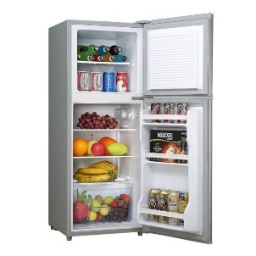 ফ্রিজ
শিক্ষা ক্ষেত্রে প্রযুক্তি
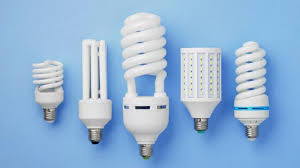 বৈদ্যুতিক বাতি
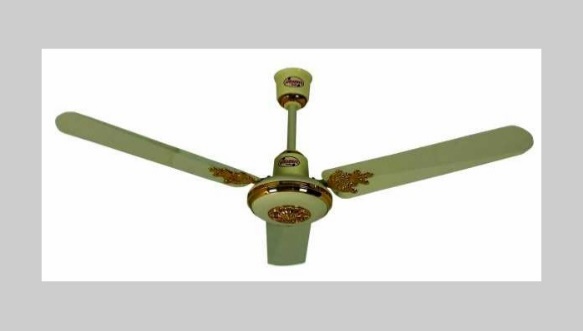 ফ্যান
প্রযুক্তি
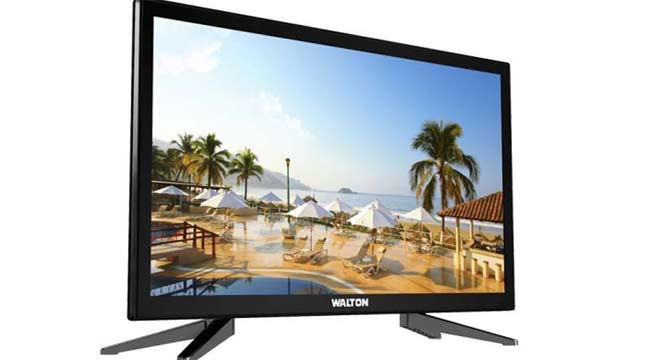 টেলিভিশন
বিদ্যুৎ শক্তি, যান্ত্রিক শক্তি, আলো, তাপ ও শব্দ
যাতায়াত ব্যবস্থায় প্রযুক্তি
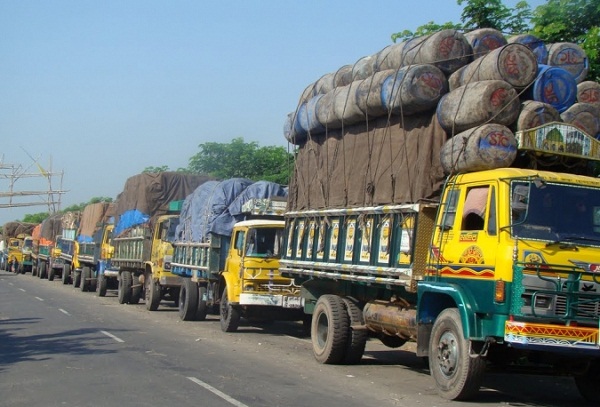 ট্রাক
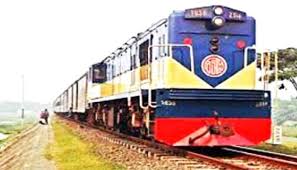 রেলগাড়ি
প্রযুক্তি
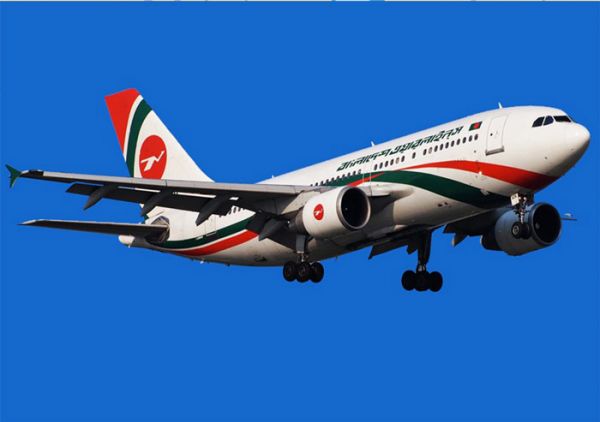 বিমান
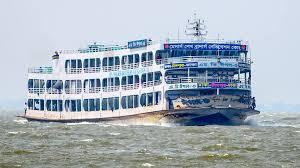 লঞ্চ
তাপ শক্তি, যান্ত্রিক শক্তি, গতি শক্তি
চিকিৎসায় প্রযুক্তি
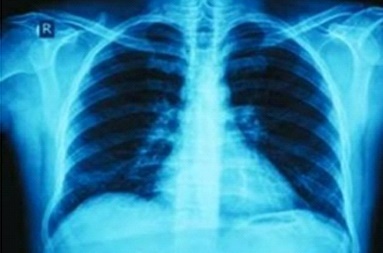 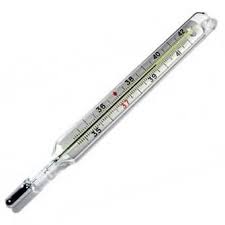 থার্মোমিটার
এক্স-রে
ওষুধ
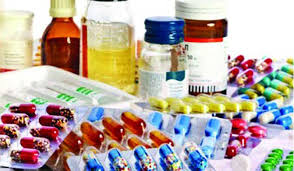 প্রযুক্তি
স্টেথোস্কোপ
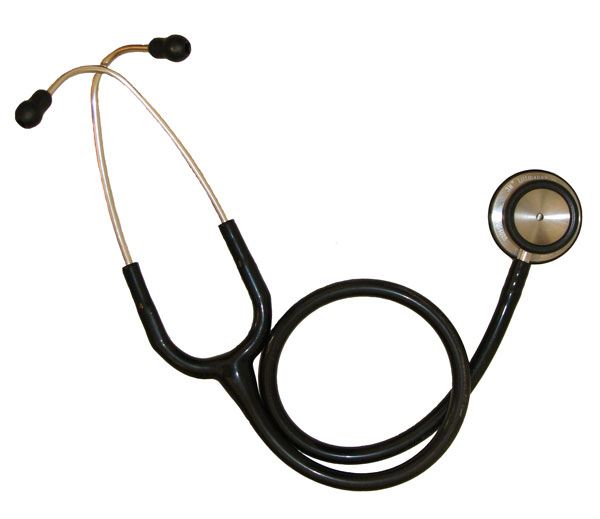 তাপ, পদার্থের প্রসারণ, আলো, শব্দ, রাসায়নিক ইত্যাদি
কৃষিতে প্রযুক্তি
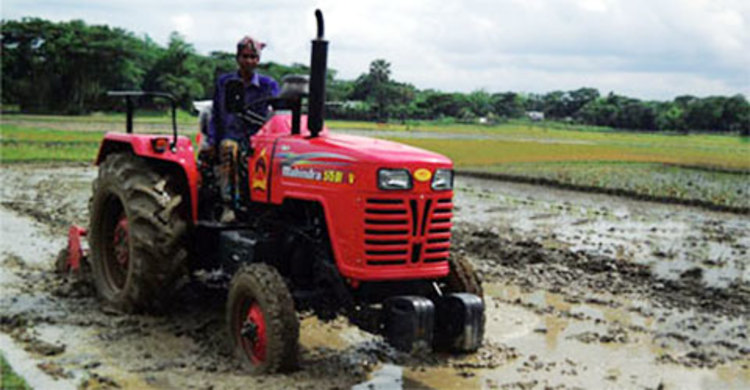 ট্রাক্টর
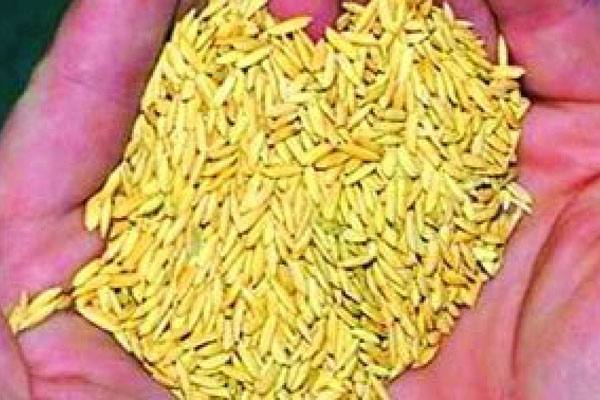 উন্নত বীজ
প্রযুক্তি
কীটনাশক
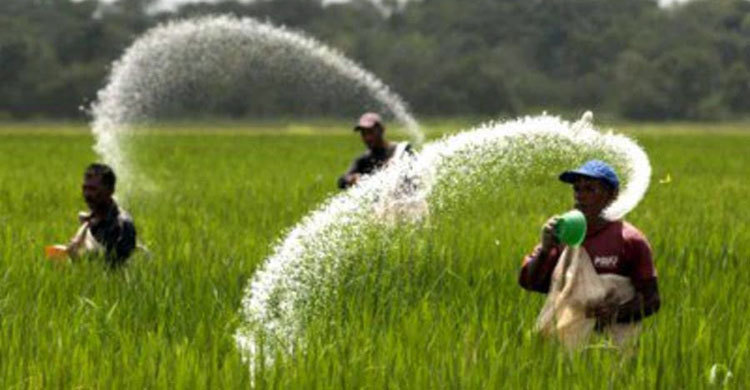 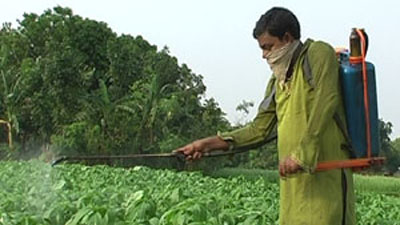 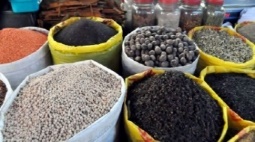 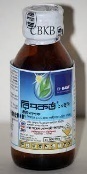 রাসায়নিক সার
যান্ত্রিক শক্তি, রাসায়নিক শক্তি, 
জীবের বৃদ্ধি (উদ্ভিদ ও প্রাণী)
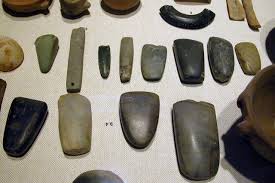 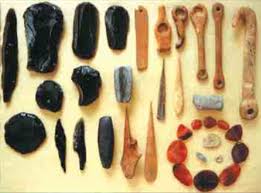 প্রাচীন কালের হাতিয়ার
অতীতে বিজ্ঞান ও প্রযুক্তির সম্পর্ক এত নিবিড় ছিল না। বিজ্ঞানীরা গবেষণা করত ও বিভিন্ন ঘটনার বর্ণনা দিত।

জীবনের সমস্যার সমাধানে বিজ্ঞানের জ্ঞান ব্যবহার করে সমাধান এনেছে প্রযুক্তি।
আদিমকালের পোশাক
ধাতব যন্ত্রপাতি
আদিমকালের সরল প্রযুক্তি
আঠারো শতকের শিল্পবিপ্লব
আঠারো শতকে শিল্পবিপ্লবের সময়কালে প্রযুক্তির ব্যপক উন্নয়ন সাধিত হয়েছে। বিশেষ করে কৃষি, শিল্পকারখানা, পরিবহন ইত্যাদি ক্ষেত্রে।
বিজ্ঞানীদের আবিষ্কৃত জলীয় বাষ্পের ক্ষমতাকে কাজে লাগিয়ে মানুষ বাষ্পীয় ইঞ্জিন উদ্ভাবন করেছে। এই বাষ্পীয় ইঞ্জিন কলকারখানা, রেলগাড়ি ও জাহাজ চালাতে ব্যবহার করা হতো।
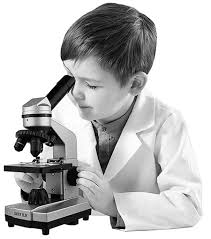 মাইক্রোস্কোপ বা অনুবীক্ষণ যন্ত্র
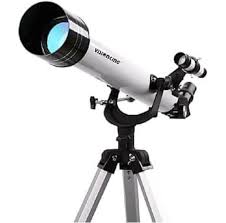 টেলিস্কোপ  বা আধুনিক দূরবীক্ষণ যন্ত্র
বিজ্ঞানীরা গবেষণায় প্রযুক্তি ব্যবহার করে।
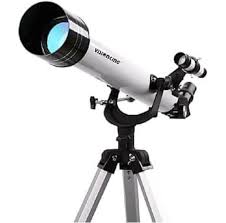 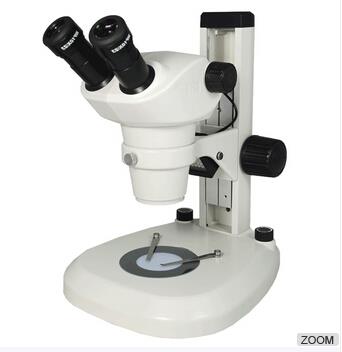 মাইক্রোস্কোপ
দূরবীক্ষণ  যন্ত্র
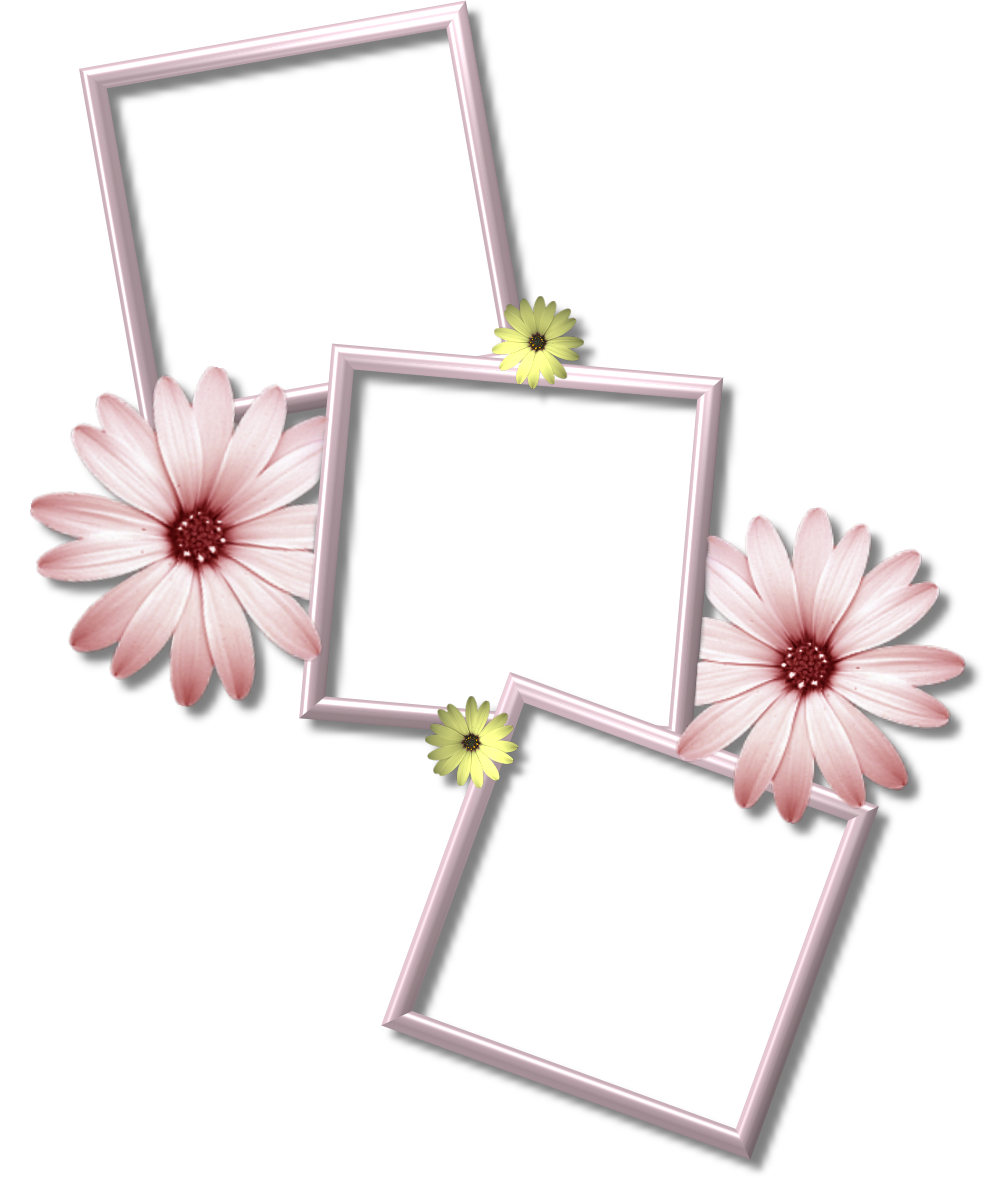 বিজ্ঞান
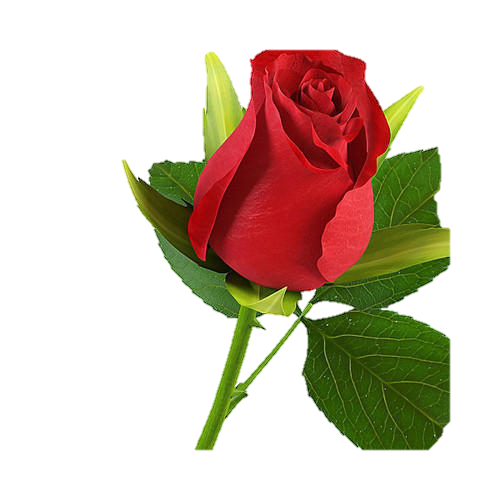 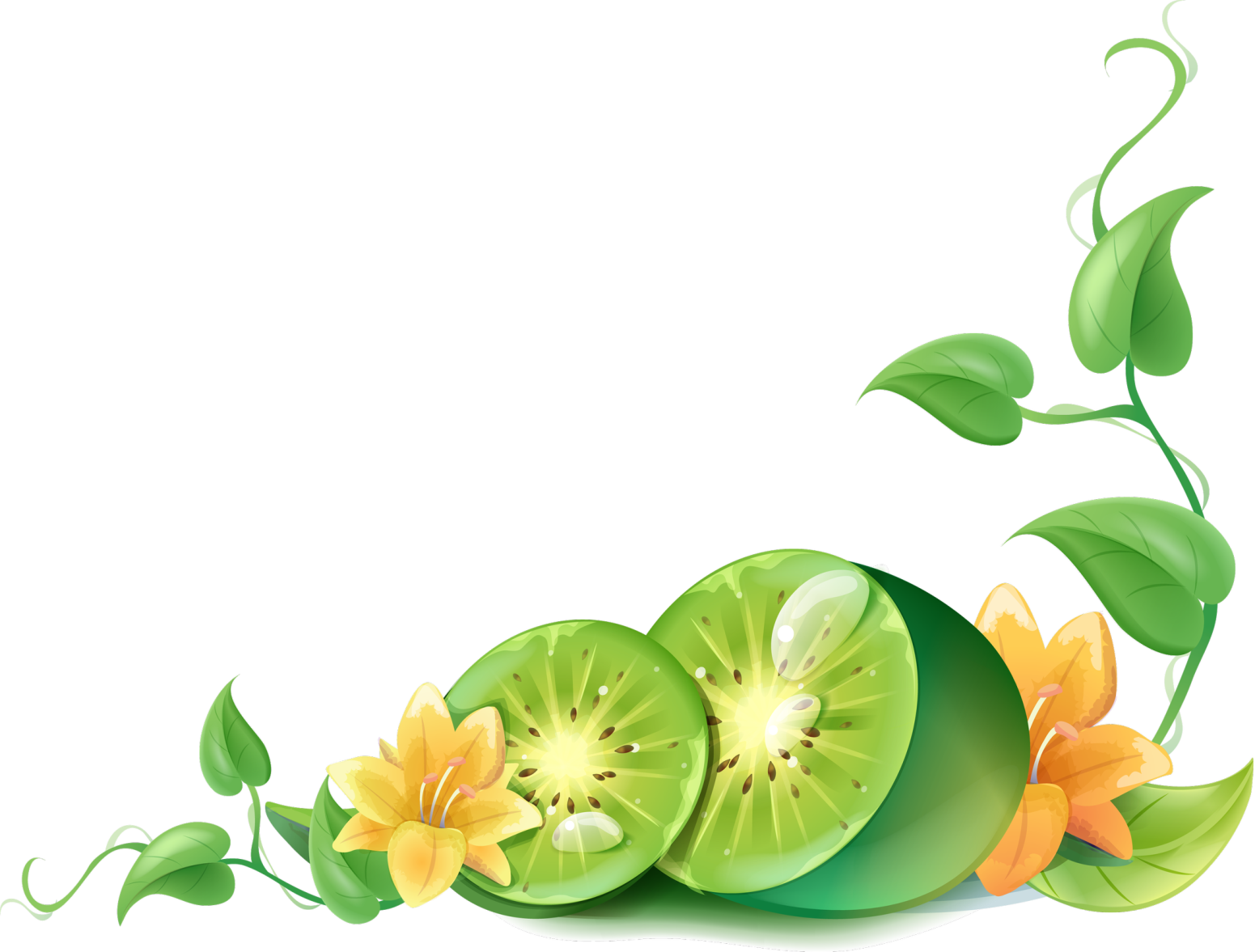 প্রযুক্তি
62
মোবাইল
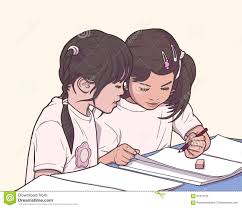 প্রযুক্তি কেন প্রয়োজন? ৩টি বাক্যে লেখ।
১। প্রযুক্তি বিজ্ঞানের জ্ঞানকে কাজে লাগিয়ে মানুষের জীবনের মানোন্নয়নে বিভিন্ন পণ্য, যন্ত্রপাতি এবং পদ্ধতি উদ্ভাবন করে।
২। যেমন- বিজ্ঞানীরা বিদ্যুৎ নিয়ে গবেষনা করে এ সম্পর্কে আমাদের জ্ঞান সৃষ্টি করেন।
৩। প্রযুক্তি এই জ্ঞান ব্যবহার করে টেলিভিশন, রেফ্রিজারেটর, মোবাইল, বৈদ্যুতিক বাতি ইত্যাদি উদ্ভাবন করে।
মূল্যায়ন
বিজ্ঞানীরা কী কী প্রযুক্তি ব্যবহার করেন?
 বিজ্ঞান ও প্রযুক্তির সম্পর্ক কী?
শিল্প বিপ্লবের সময়ে কোন কোন প্রযুক্তির উন্নয়ন  হয়েছে?
১) অনুবীক্ষণ যন্ত্র , দুরবীক্ষণ যন্ত্র ইত্যাদি।
২) প্রযুক্তি বিজ্ঞানের জ্ঞানকে কাজে লাগিয়ে মানুষের জীবনের মানোন্নয়নে বিভিন্ন পণ্য, যন্ত্রপাতি এবং পদ্ধতি উদ্ভাবন করে। যেমন- বিজ্ঞানীরা বিদ্যুৎ নিয়ে গবেষনা করে এ সম্পর্কে আমাদের জ্ঞান সৃষ্টি করেন। প্রযুক্তি এই জ্ঞান ব্যবহার করে টেলিভিশন, রেফ্রিজারেটর, মোবাইল, বৈদ্যুতিক বাতি ইত্যাদি উদ্ভাবন করে।
৩) কৃষি, শিল্পকারখানা, পরিবহন ইত্যাদি।
বাড়ির কাজ
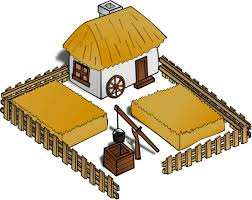 নানা কাজে ব্যবহার করা ১০টি প্রযুক্তির নাম লেখ।